Crucial Conversations in Cancer Care:
Management of Patients Undergoing Immunotherapy Treatments
Patricia Mangan, RN MSN CRNP
Abramson Cancer Center 
University of Pennsylvania
Philadelphia, PA
Commercial Disclosure
This activity is supported by an educational grant from Kite Pharmaceuticals.
Faculty Disclosure
Ms. Mangan reports the following:
Promotional Speaker’s Bureau – Kite Pharmaceuticals
Objectives
Describe the mechanisms of action of newer immunotherapy agents
Identify immune-related adverse events (AEs) and the mechanisms behind them
Implement early assessment and management strategies to address immune-related AEs
Identify crucial conversations to engage in shared decision making addressing treatments and patient care
History of Cancer Care
[Speaker Notes: This cartoon depicts the evolution of treatments for cancer   Surgery where cancer is cut out  Cytotoxic therapies starting with the WWI with the use of chemical weapons  Nitrogen mustard and alklating agent
Late 90s precision or targeted therapies  this include these small molecules that target the genetic changes in the cancer cell   TKIs and FLT 3  IDH 1 and 2
More recent immunotherapy, using ones own immune system to more directly alter immune system to be increase anti cancer activity MOABs and BITES and PD1 inhibitors and CART]
Immunotherapy for Lymphoid Malignancies: Targets and Tools
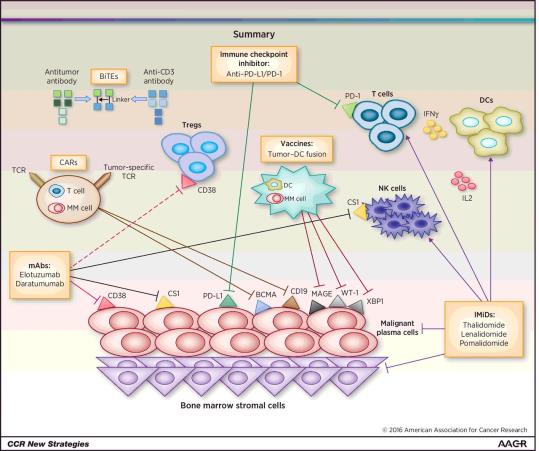 ADCs
GSK2857916
Neri P et al. Clin Cancer Res. 2016;22:5959-5965. 
©2016 by American Association for Cancer Research
Immunotherapy for Lymphoid Malignancies: Targets and Tools
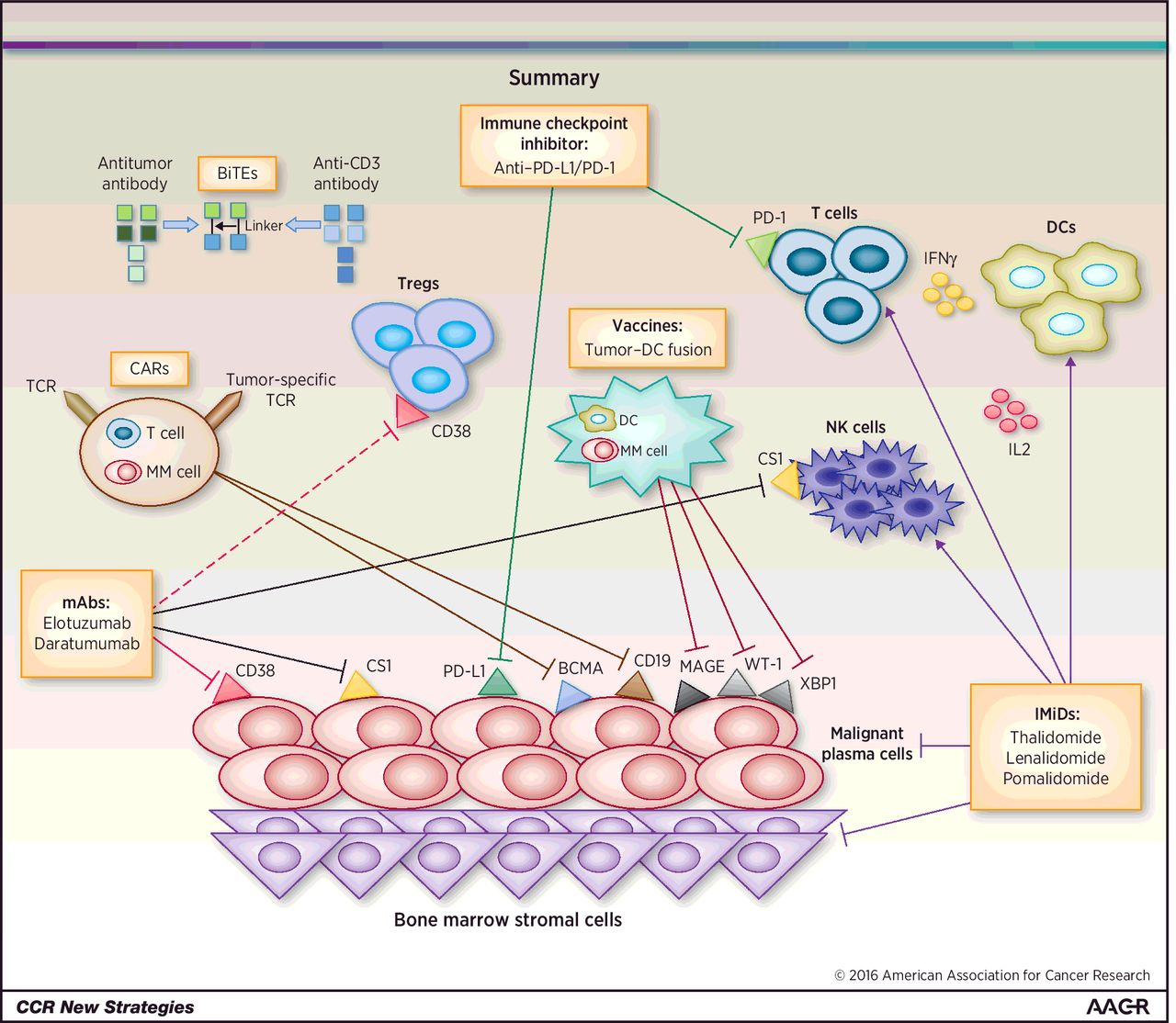 Neri P et al. Clin Cancer Res. 2016;22:5959-5965. 
©2016 by American Association for Cancer Research
[Speaker Notes: Overiew of novel immunotherapeutic approaches in multiple myeloma (MM). Shown here are the cellular components of the bone marrow microenvironment and host immunity. The novel immunotherapeutic targets and treatment options discussed in this revew article are highlighted here.]
Understanding Immunotherapies
PD-1 and PD-L1
Programmed Death Receptor-1
Programmed Death Receptor Ligand-1
CTLA-4
Cytotoxic T-Lymphocyte-Associated Antigen 4
CAR T-cell Therapy
Chimeric Antigen Receptor T-cells
Oncolytic Virus Therapy
BiSpecific T-Cell engagers
BiTES
PD-1 and PD-L1
PD-1 receptor on T cells interact with PD-L1 and PD-L2 expressed on tumor cells
Interaction is necessary to maintain cellular homeostasis in setting of infection or inflammation; and to prevent autoimmunity
In cancer, this interaction provides immune escape allowing:
Immune suppression
Tumor cell proliferation
Davies M. J Adv Pract Oncol. 2016;7:498-509.
Peterson JJ, Steele-Moses SK. Clin J Oncol Nurs. 2016;20(4):405-410.
PD-L1/PD-1 Inhibits T-cell activity
Image courtesy Terese Winslow LLC
CTLA-4
Involved in initial phases of T-cell activation 
Down-regulate T-cell activation in lymphatic tissues in early immune response
CTLA-4 binds to CD80 and CD86
Davies M. J Adv Pract Oncol. 2016;7:498-509.
Peterson JJ, Steele-Moses SK. Clin J Oncol Nurs. 2016;20(4):405-410.
CTLA-4 Inhibition
Blocking CTLA-4
Activate and stimulate T-cell proliferation
Reduce immune-suppressing activity of T-Regs
Davies M. J Adv Pract Oncol. 2016;7:498-509.
Peterson JJ, Steele-Moses SK. Clin J Oncol Nurs. 2016;20(4):405-410.
CTLA-4 and PD-1/PD-L1 Checkpoint Blockade for Cancer Treatment
Priming phase (lymph node)
Effector phase (peripheral tissue)
T-cell migration
Cancer cell
Dendritic cell
T cell
T cell
MHC
MHC
TCR
TCR
CD28
PD-1
T cell
Dendritic cell
Cancercell
T cell
PD-L1
B7
CTLA-4
Ribas A. N Engl J Med. 2012;366:2517-2519.
[Speaker Notes: CTLA-4, cytotoxic T-lymphocyte antigen-4; MHC, major histocompatibility complex; PD-1, programmed death-1; TCR, T-cell receptor.]
PD-1, PD-L1, and CTLA-4 Therapies
Audience Response Question
Checkpoint inhibitors have been approved for which type of cancer?
Solid tumors
Hematologic cancer
Both
[Speaker Notes: Both]
Currently Approved Indications for Checkpoint Inhibitor Therapy
Melanoma
Ipilimumab (Adjuvant, metastatic)
Pembrolizumab (Any line)
Nivolumab (Adjuvant, metastatic)
Non-small cell lung cancer
Pembrolizumab (1st and 2nd line)
Nivolumab (2nd line)
Atezolizumab (2nd line)
Durvalumab (Adjuvant)
Bladder cancer (Transitional cell)
Pembrolizumab (2nd line)
Atezolizumab (2nd line or cisplatin ineligible)
Nivolumab (2nd line)
Avelumab (2nd line)
Durvalumab (2nd line)
Kidney cancer (Renal Cell)
Nivolumab + Ipilimumab ( 1st line)
Nivolumab (2nd line)
Head and neck cancer
Nivolumab
Pembrolizumab
Hodgkin lymphoma
Nivolumab
Pembrolizumab
Merkel cell carcinoma
Avelumab
Liver cancer (Hepatocellular)
Nivolumab
Gastric cancer
Pembrolizumab
Colorectal cancer, MSI high
Nivolumab
MSI-high cancer (any lineage)
Pembrolizumab
Immune-related Adverse Events:CTLA-4, PD-L, and PD-L1 therapies
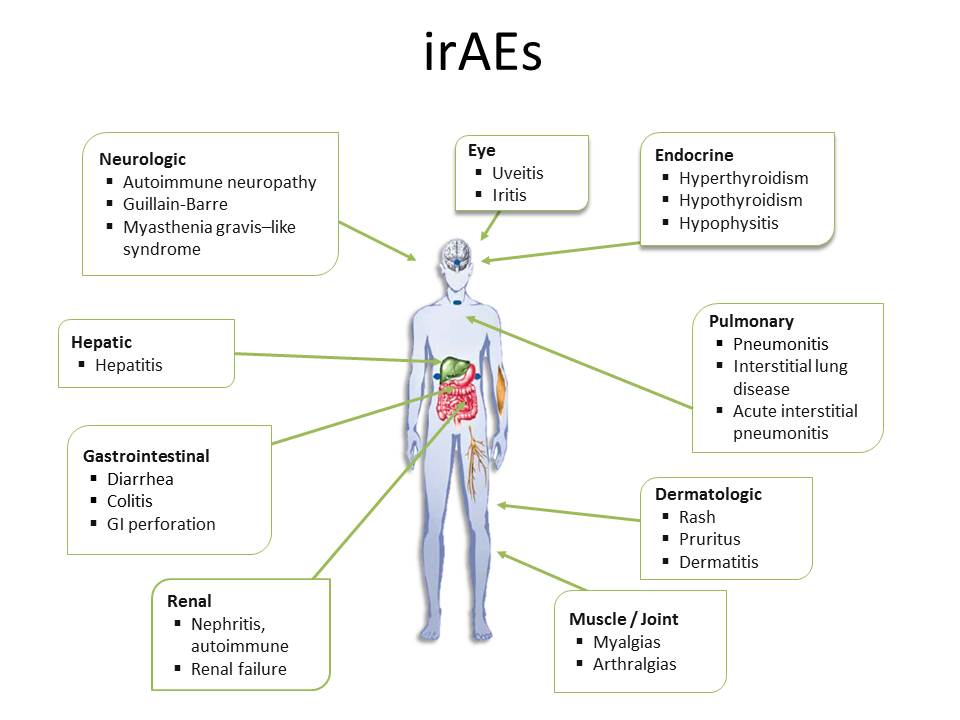 Adapted from Michot JM et al. Eur J Cancer. 2015;54:139-148.
[Speaker Notes: Michot JM, Bigenwald C, Champiat S, Collins M, Carbonnel F, et al. 2015. Immune-related adverse events with immune checkpoint blockade: a comprehensive review. Eur J Cancer;54:139-148.]
General Guidelines
Early recognition of symptoms and frequent monitoring
Establish correct diagnosis
Presentation can be subtle
Other causes must be ruled out

irAEs can become severe and life threatening if diagnosis and appropriate treatment are delayed
Fecher LA et al. The Oncologist. 2013;18(6):733-743.
Audience Response Question
irAEs can appear up to how many months after discontinuing therapy?
1 month
2 months
4 months
6 months
[Speaker Notes: ANS: D]
Kinetics of Appearance of irAEs
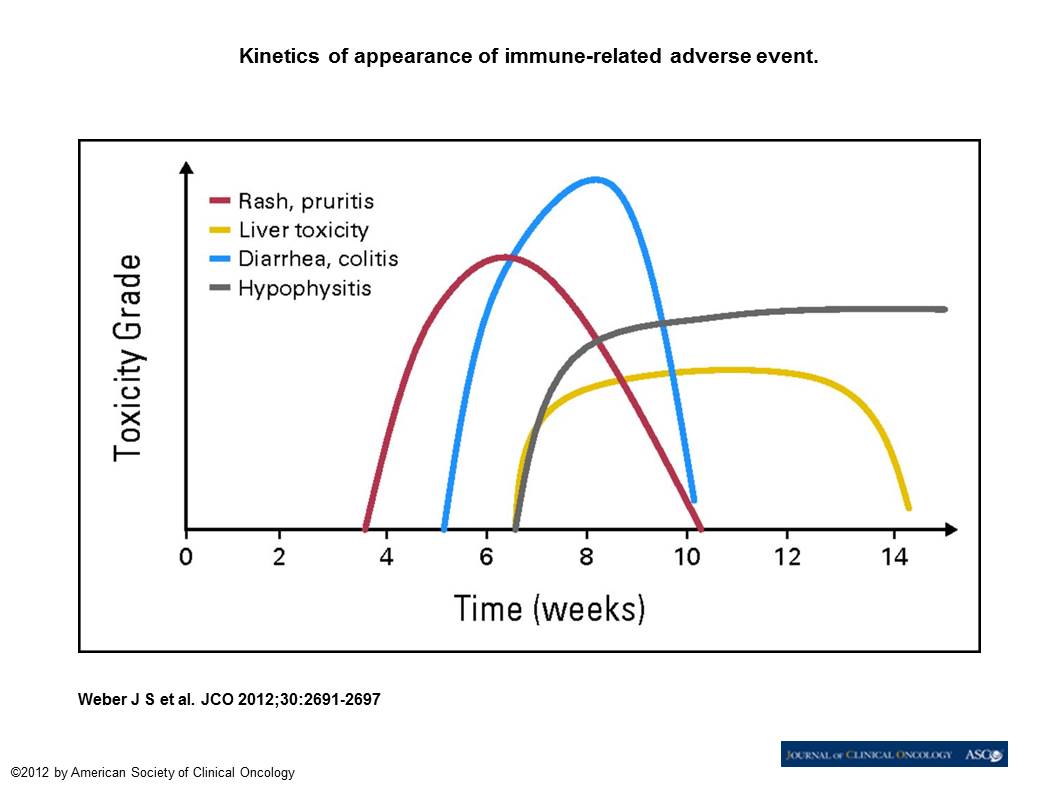 Weber JS et al. J Clin Oncol. 2012;30:2691-2697.
Distribution of Grade 1-2 irAEs
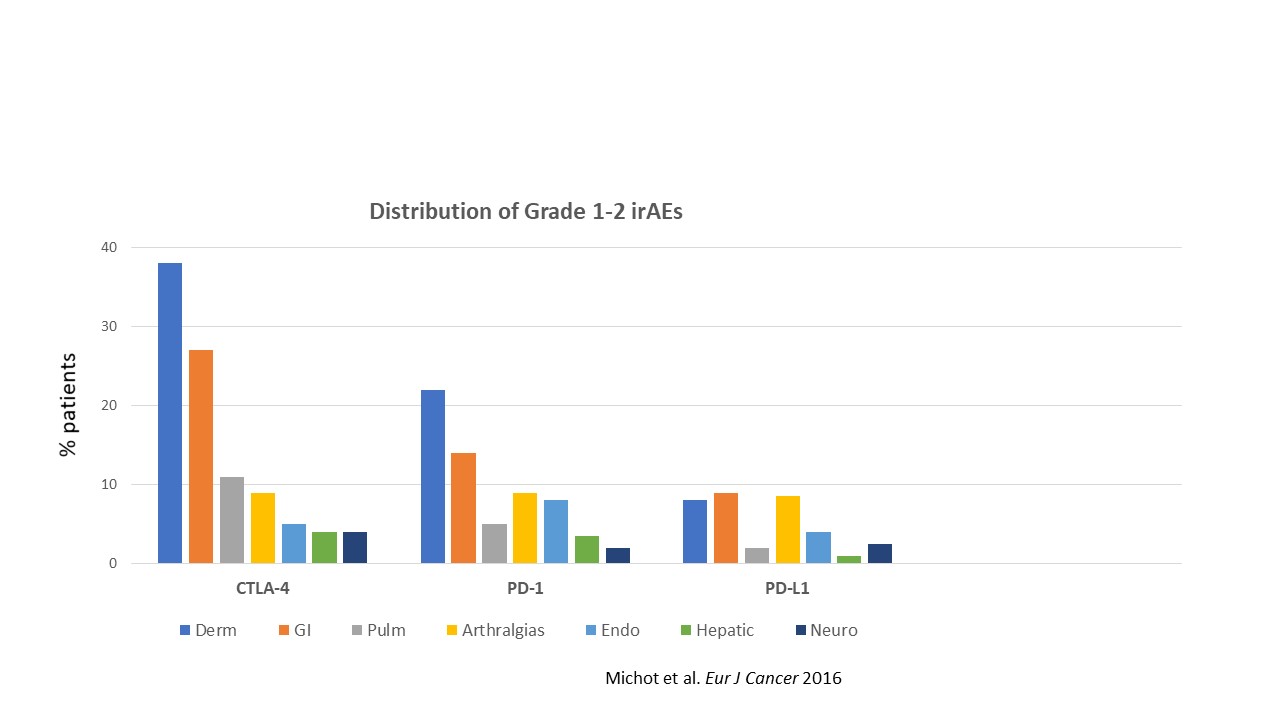 Michot JM et al. Eur J Cancer. 2015;54:139-148.
Distribution of Grade 3-4 irAEs
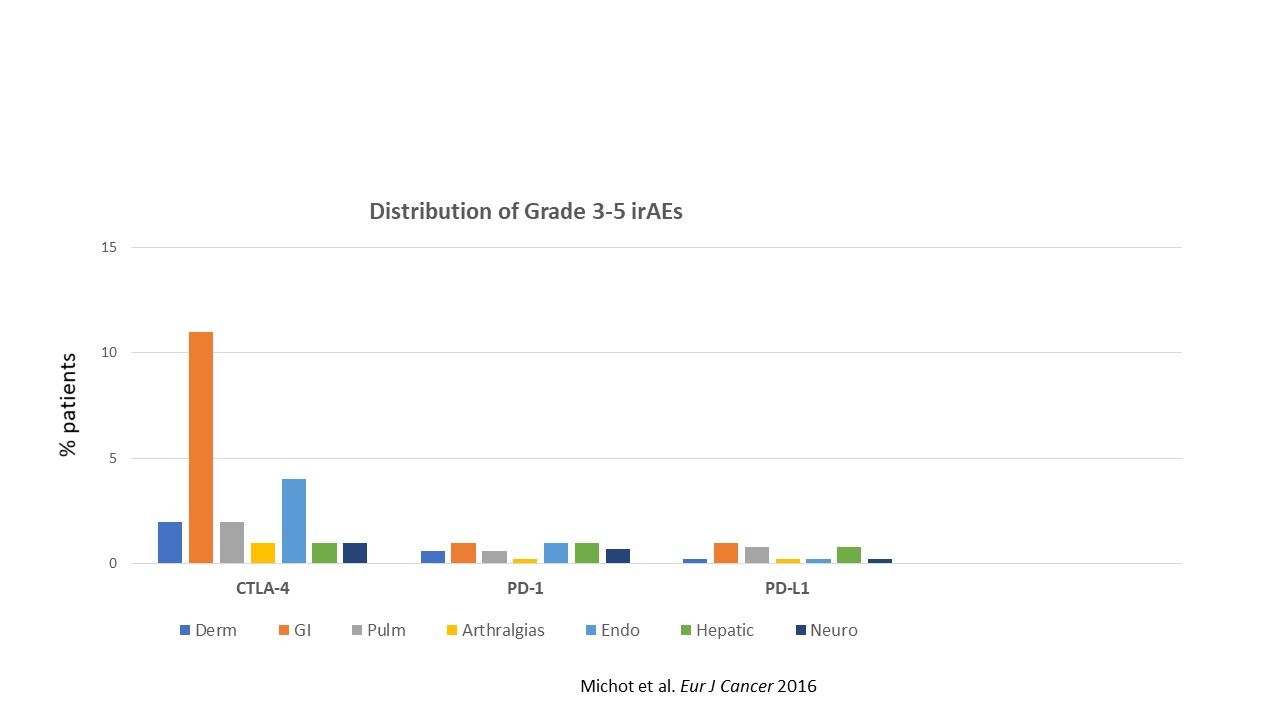 Michot JM et al. Eur J Cancer. 2015;54:139-148.
Toxicity Management
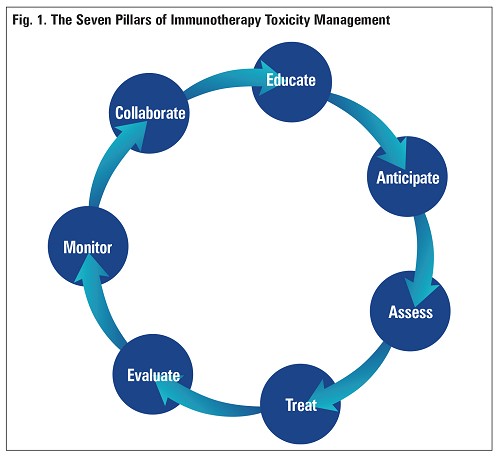 Adapted from Champiat S et al. Ann Oncol. 2016;27(4):559-574.
Wood LS. ASCO-SITC News 2018.
Management of Mild irAEs
Patient education
Prior to initiation of treatment and at every visit
Primary treatment is supportive care
Close monitoring
Clinical status
Laboratory monitoring
Creatinine, hepatic panel
Thyroid function testing
Fasting glucose 
Amylase, lipase
Moderate-to-Severe irAEs
Treatment interruption required for moderate      (grade 2) irAEs
High-dose steroids for severe (grade 3) irAEs
irAEs generally improve with high-dose steroids followed by slow taper
The optimal dose, schedule, and course of steroids remains unclear
Moderate-to-Severe irAEs
Multidisciplinary care may be appropriate
 Gastroenterology
 Dermatology
 Endocrinology
 Rheumatology
 Ophthalmology
Late-onset irAEs
Be aware that irAEs may come
Early
Late
After discontinuation of treatment
Any time!

Must educate patients and HCPs of potential for late-onset irAEs
Should be incorporated into survivorship plans
irAE Guidelines and Resources
ESMO Guidelines: 
Haanen JBAG et al. Annals of Oncol. 2017;28(suppl 4):iv119-iv142.
SITC Guidelines:
Puzanov I et al. J for ImmunoTherapy of Cancer, 2017;5:95. 
ASCO Guidelines: 
Brahmer JR et al. J Clini Oncol. 2018;36(17):1714-1768.
NCCN: National Comprehensive Cancer Network:
Management of Immunotherapy-Related Toxicities v1.2018
NCCN.org
AIM at Melanoma: Melanoma Nursing Initiative
http://themelanomanurse.org/
Anatomy of a Chimeric Antigen Receptor
Gene transfer technology is used to stably express CARs on T-cells, conferring novel antigen specificity
CARs combine antigen recognition domain (anti-CD19) with intracellular signaling domain
Intracellular signaling domain:
Same functionality as endogenous T-cells
Co-stimulatory endodomain mediates potent antileukemia effects and promotes persistence
Building  CAR-T cells
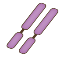 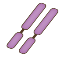 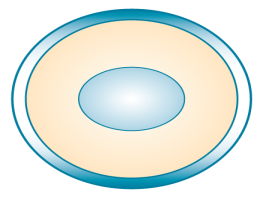 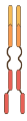 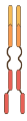 T cell
CTL019 cell
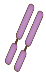 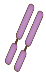 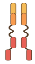 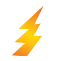 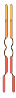 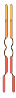 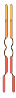 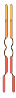 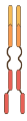 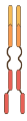 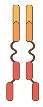 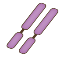 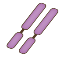 Native TCR
Anti-CD19 
CAR construct
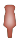 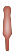 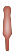 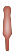 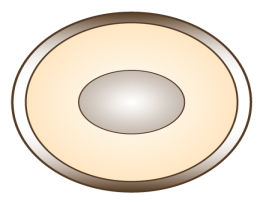 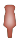 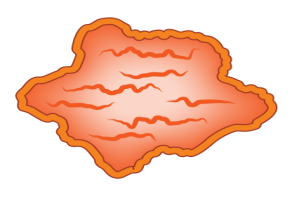 CD19
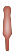 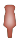 Dead tumor cell
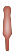 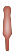 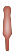 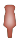 Tumor cell
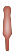 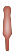 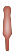 Image courtesy of David Porter, MD
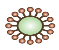 Lentiviral vector
CD19: An Ideal Tumor Target
CD19 is expressed on surface of most B-cell malignancies
CD19 expression is restricted to B-cells and their precursors 
CD19 is not expressed on pluripotent bone marrow stem cells
On target expected SE is B-cell aplasia
B cell lymphomas and leukemias
preB-ALL
myelomas
Y
Y
Y
Y
Y
Y
Y
Y
Y
Y
Y
Y
Y
Y
Y
Y
Y
Y
pro B
Stem Cell
pre B
immature B
mature B
plasma cell
CD19
CD22
CD20
1. Scheuermann RH, et al. Leuk Lymphoma. 1995;18:385-397.
Image adapted from Janeway CA, Travers P, Walport M, et al. Immunobiology. 5th ed. New York, NY: Garland Science; 2001:221-293; Scheuermann RH, et al. Leuk Lymphoma. 1995;18:385-397; and Feldman M, Marini JC. Cell cooperation in the antibody response. In: Roitt I, Brostoff J, Male D, eds. Immunology. 6th ed. Maryland Heights, Missouri: Mosby;2001:131-146.
CAR-T Cells: Autologous Approach
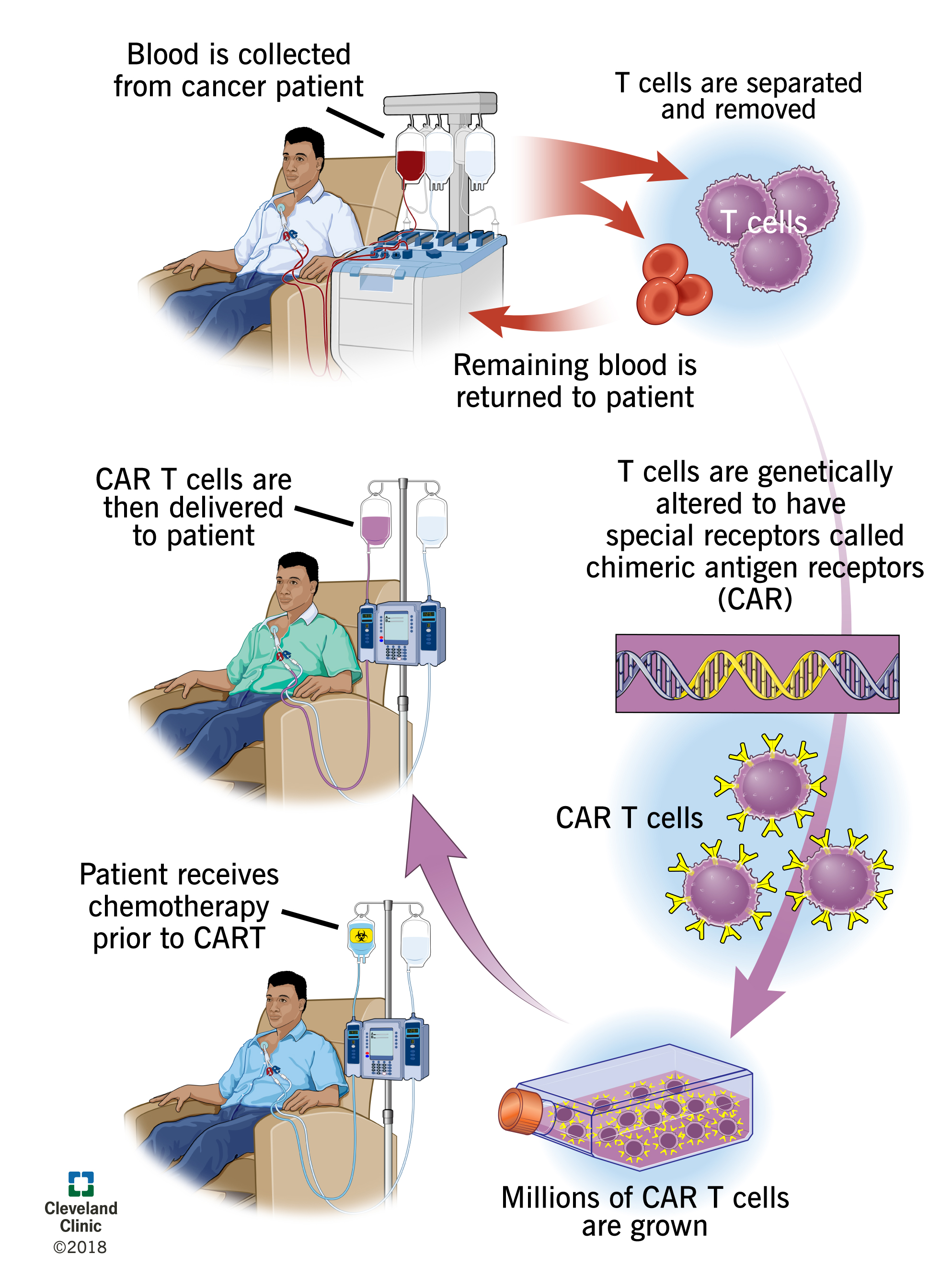 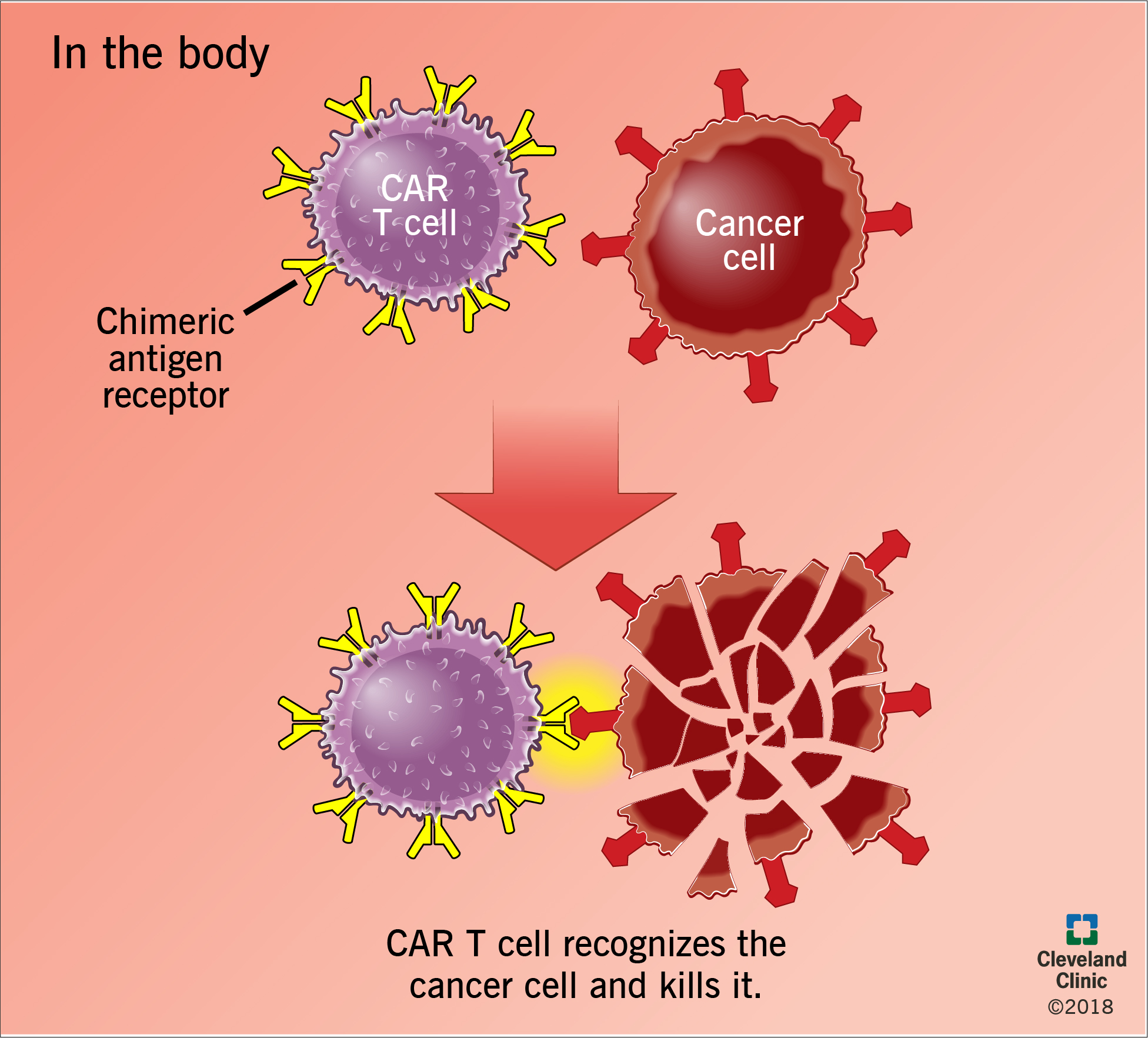 CAR-T Cells: Typical Treatment Plan
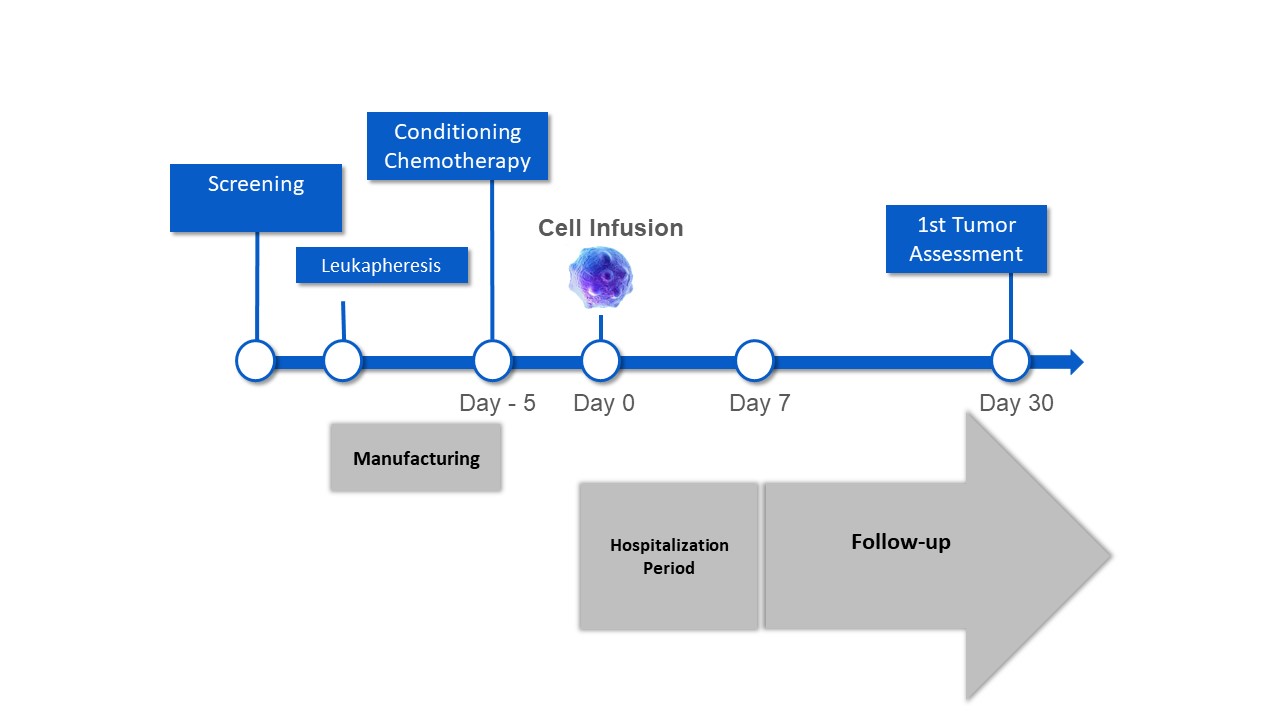 Lympho-depleting chemotherapy:
Cyclophosphamide 500 mg/m2 IV and Fludarabine 30 mg/m2 IV daily x 3 days
Administered on  D -5, D -4, D -3 before anti-CD19 CAR T cells are infused on D + 0
Image provided by Brian T. Hill MD, PhD.  Cleveland Clinic Taussig Cancer Center. Used with permission.
CD19-targeted CAR-T cells for B-cell Malignancies
Experience from numerous national and international trials
Responses seen in heavily-pretreated CLL, ALL, and B-cell NHL
40-50% in CLL 
80% in ALL
50-80% in NHL
Some durable CRs >5 years
1. Maude SL et al. N Engl J Med. 2014;371:1507-1517.  2. Davila ML et al. Science Trans Med.2014;6(224):224ra25.  3. Porter DL et al. Proc ASH. 2013;Abstract #873.  4. Maus MV et al. Blood. 2014;123(17):2625-2635.
CAR-T Cell Therapy: Tisagenlecleucel
Indications
Patients up to age 25 with B-cell precursor acute lymphoblastic leukemia (ALL) refractory or in 2nd or later relapse
Relapsed or refractory diffuse large B-cell lymphoma
Tisagenlecleucel PI. 2018. Available at https://www.fda.gov/downloads/UCM573941.pdf.
CAR-T Cell Therapy: Axicabtagene Ciloleucel
Indication
Adults with relapsed or refractory diffuse large B-cell lymphoma after 2 or more lines of systemic therapy
Diffuse large B-cell lymphoma (DLBCL)
Primary mediastinal large B-cell lymphoma
High-grade B-cell lymphoma
DLBCL arising from follicular lymphoma
Axicabtagene Ciloleucel PI. 2017. Available at https://www.fda.gov/downloads/UCM581226.pdf.
But Not Without Toxicity
On-target toxicities1,2:
Tumor lysis syndrome
B-cell aplasia
Hypogammaglobulinemia

Off target toxicities1,2:
Cytokine Release Syndrome (CRS)
Discussed on next slide
CNS toxicity
Causative pathophysiology of these neurologic side effects is unknown, similar events reported with blinatumomab3
Neurologic toxicity has been reversible in a majority of cases
1. Tisagenlecleucel PI. 2018. Available at https://www.fda.gov/downloads/UCM573941.pdf. 2. Axicabtagene Ciloleucel PI. 2017. Available at https://www.fda.gov/downloads/UCM581226.pdf. 3. Blinatumomab PI. 2014. Available at https://www.accessdata.fda.gov/drugsatfda_docs/label/2014/125557lbl.pdf.
Cytokine Release Syndrome (CRS)
Correlates with:
CAR-T19 activation and expansion
Dramatic cytokine elevations (very high levels of IL6, IL10, IFNɤ, CRP, ferritin)
Almost all responding patients developed a CRS

Clinical syndrome:  
Onset 1-14 days after infusion 
Duration 1-10 days
Monitor VS, ferritin level, and CRP level 
Fevers come first and get very high (105°F/41°C)
Myalgias, fatigue, anorexia
Capillary leak, hypoxia and hypotension
May require ICU support
 Associated with HLH/macrophage activation syndrome
Altered mental status, seizures, DIC
Ferritin >500,000
Self-limited or anti-cytokine intervention
“The Antidote”: Tocilizumab
Humanized monoclonal antibody to IL-6 which can rapidly reverse CRS1

August 30, 2017: FDA expanded the indication for tocilizumab for the treatment of CAR-T cell-induced severe or life-threatening CRS in patients ≥2 years of age2

Ensure that 2 doses of tocilizumab are available prior to infusion of CAR-T cells
Monitor patients at least daily for 7 days at the certified healthcare facility following infusion for signs and symptoms of CRS. 
Monitor patients for signs or symptoms of CRS for 4 weeks after infusion. 
Counsel patients to seek immediate medical attention should signs or symptoms of CRS occur at any time. 
At the first sign of CRS, institute treatment with supportive care, tocilizumab or tocilizumab and corticosteroids as indicated. 

Responds to steroids  but lose CAR-T cells
Will early treatment for CRS abrogate response?
1. Tocilizumab PI. 2017. Available at https://www.accessdata.fda.gov/drugsatfda_docs/label/2017/125276s114lbl.pdf. 2. Le RQ et al. Oncologist. 2018;23(8):943-947.
Temperature Response to Tocilizumab
Tocilizumab
Source: Patricia Mangan, RN, MSN, CRNP
Ferritin Response to Tocilizumab
Tocilizumab: d10
Ferritin
CRS, Pt 04409-09
Source: Patricia Mangan, RN, MSN, CRNP
Neurotoxicity
Range of toxicity from headache to encephalopathy, and seizures1,2,3
Decreased attentiveness, anxiety, tremors, somnolence, disorientation, aphasia, non-sensical/tangential speech
Mechanism of toxicity  is unclear
T-cell vs cytokine mediated??
CAR-T cells are seen in the CSF1,2
Predictors1,2,3
High disease burden
High IL6 on Day 1
Neuro assessments 
Treatment1,2,3
No clear response to anti-cytokine treatment
Use of steroids and anti-seizure medicines
1. Turtle JC et al. J Clin Oncol. 2017;35(15 suppl);3020. 2. Santomasso B et al. Neurology. 2018;90(15 Supplement):S23.008. 3. Wang Z, Han W. Biomarker Research. 2018;6:4
CART19: B-cell Aplasia
On-target expected SE is B-cell aplasia
Correlates with CART19 persistence
Successfully managed with IVIG replacement
No excessive or frequent infections
B cell lymphomas and leukemias
preB-ALL
myelomas
Y
Y
Y
Y
Y
Y
Y
Y
Y
Y
Y
Y
Y
Y
Y
Y
Y
Y
pro B
Stem Cell
pre B
immature B
mature B
plasma cell
CD19
CD22
CD20
1. Scheuermann RH, et al. Leuk Lymphoma. 1995;18:385-397
Image adapted from Janeway CA, Travers P, Walport M, et al. Immunobiology. 5th ed. New York, NY: Garland Science; 2001:221-293; Scheuermann RH, et al. Leuk Lymphoma. 1995;18:385-397; and Feldman M, Marini JC. Cell cooperation in the antibody response.     In: Roitt I, Brostoff J, Male D, eds. Immunology. 6th ed. Maryland Heights, Missouri: Mosby;2001:131-146.
Toxicities of CAR-T Cell Therapy
Cytokine Release Syndrome
Fever, chills / rigors, tachycardia, hypotension, hypoxia, fluid retention, rash, nausea, anorexia, fatigue
Capillary leak syndrome
Neurotoxicity
Headache, confusion, aphasia, tremors, somnolence
Acute kidney injury
Inflammation leading to decreased renal blood flow
Coagulopathy
Prolonged PT/PTT, increased D-dimer
Inflammatory response rather than DIC
Halton E et al. Clin J Oncol Nurs. 2017;21(suppl):35-40.
Smith LT, Venella K. Clin J Oncol Nurs. 2017;21(suppl):29-34.
Toxicities of CAR-T Cell Therapy
Toxicities of CAR-T cell Therapy
Cytokine release syndrome:
Immune activation – elevated inflammatory cytokines
High fever, chills, tachycardia, hypotension, arrhythmias, capillary leak syndrome, renal impairment
 occurs range 1-12 days
Bonifant CL et al. Molec-Therapy Oncolytics. 2016;3:1-7.
Axicabtagene Ciloleucel PI. 2017. Available at https://www.fda.gov/downloads/UCM581226.pdf. 
Tisagenlecleucel PI. 2018. Available at https://www.fda.gov/downloads/UCM573941.pdf.
[Speaker Notes: Incidence during trials 93% 100%]
CAR-T cell Therapy: Cytokine Release Syndrome
Lymphocytes and myeloid cells become activated and release inflammatory cytokines
Similar to the less severe reaction observed with rituximab
Onset and severity depend on the drug and magnitude of immune cell activation
Incidence and severity greater in patients with larger tumor burden due to higher levels of T-cell activation
Lee DW et al. Blood. 2018;124:188-195.
Management of AEs with CAR-T cell Therapy
AE Treatment - complicated – potential for immunosuppressive therapy to interfere with anti-malignancy activity of CAR-T cells
Tocilizumab 8 mg/kg 
Methylprednisolone or dexamethasone (grade 2 or higher)
Brundo JN, Kochenderfer JN. Blood. 2016;27:3321-3330.
Axicabtagene Ciloleucel PI. 2017. Available at https://www.fda.gov/downloads/UCM581226.pdf. 
Tisagenlecleucel PI. 2018. Available at https://www.fda.gov/downloads/UCM573941.pdf.
Management of AEs with CAR-T cell Therapy: Preparation
Patient and caregiver education
Emergency equipment available
Hypersensitivity meds at the bedside
IV hydration
Administer pre-medications
Acetaminophen, Diphenhydramine
MUST have 2 doses of tocilizumab on hand in institution prior to given infusion of product to patient.
Halton E et al. Clin J Oncol Nurs. 2017;21(suppl):35-40.
Smith LT, Venella K. Clin J Oncol Nurs. 2017;21(suppl):29-34.
Management of AEs with CAR-T cell Therapy: Assessment
Frequent monitoring
Vital signs
Intake and output every 4 hours
Clinical assessment every 4 hours
Neurological assessment every 4 hours
Daily weight
Increase frequency of above as clinically indicated
Prompt reporting of toxicity-related signs and symptoms
Brundo JN, Kochenderfer JN. Blood. 2016;27:3321-3330.
Halton E et al. Clin J Oncol Nurs. 2017;21(suppl):35-40.
Smith LT, Venella K. Clin J Oncol Nurs. 2017;21(suppl):29-34.
Management of AEs with CAR-T cell Therapy
Frequent assessment
Supportive care of fever, chills, myalgias, headache: acetaminophen, opioid medications
Coagulopathies: cryoprecipitate and fresh frozen plasma to maintain fibrinogen level >150 mg/dL
Halton E et al. Clin J Oncol Nurs. 2017;21(suppl):35-40.
Smith LT, Venella K. Clin J Oncol Nurs. 2017;21(suppl):29-34.
BiTE: Bispecific T-cell Engagers
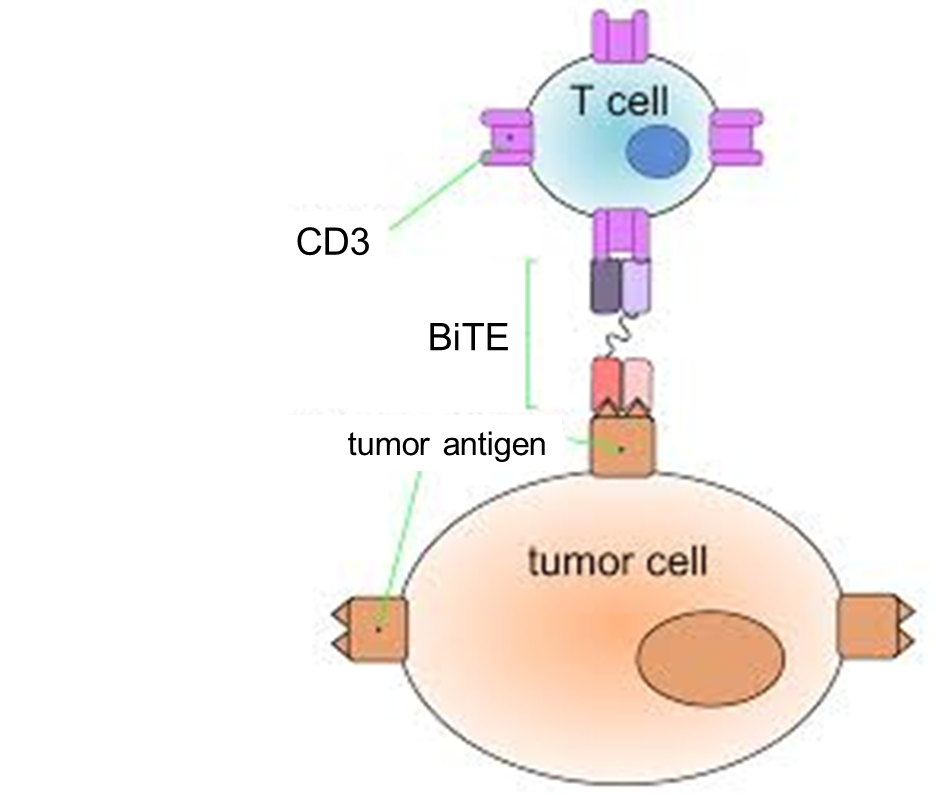 Image source https://en.wikipedia.org/wiki/Bi-specific_T-cell_engager#References.
Blinatumomab
A constructed monoclonial antibody known as bispecific T-cell engagers (BiTEs) 
Exert action selectively and direct the human immune system to act against tumor cells 
Blinatumomab targets CD19
FDA approved 12/2014 for treatment of relapsed refractory Ph-B-cell
Blinatumomab PI. 2014. Available at https://www.accessdata.fda.gov/drugsatfda_docs/label/2014/125557lbl.pdf.
Blinatumomab: Potential Side Effects
Flu-like symptoms
Fever
Headache
Fatigue
Tremor
Weight increase
Hypokalemia
Decrease of blood immunoglobulin
CNS
Seizure
Encephalopathy
Tremor
Apraxia
Speech disorders
Disorientation
Blinatumomab PI. 2014. Available at https://www.accessdata.fda.gov/drugsatfda_docs/label/2014/125557lbl.pdf.
Oncolytic Virus Immunotherapy
Utilize native or genetically modified viruses that selectively replicate within tumor cells
Do not require defined antigens to be included in the vector
Tumor-associated antigens may be released by dying tumor cells
Directly kill tumor cells
Kaufman HL et al. Nature. 2015;14:642-662.
Oncolytic Viruses:  Mechanism of Action
Mediate antitumor activity through interactions between
Virus
Tumor microenvironment
Host immune system
Selective replication within neoplastic cells
Results in direct lysis of tumor cells
Induction of systemic antitumor immunity
Rehman H et al. J Immunother Cancer. 2016;4(53):1-8.
Kaufman HL et al. Nature. 2015;14:642-662.
Oncolytic Vaccines
Talimogene laherparepvec (T-VEC) 
Trade name: Imlygic
Local treatment of unresectable  cutaneous, subcutaneous, and nodal lesions in patients with melanoma following surgical resection
Intra-tumoral injection
Rehman H et al. J Immunother Cancer. 2016;4(53):1-8.
Kaufman HL et al. Nature. 2015;14:642-662.
Talimogene Laherparepvec (T-VEC)
Herpes simplex virus (HSV-1) modified to replicate specifically within tumor cells leading to cell lysis
Cell lysis leads to release of tumor cell antigens which stimulate anti-tumor immune response.
Rehman H et al. J Immunother Cancer. 2016;4(53):1-8.
Kaufman HL et al. Nature. 2015;14:642-662.
Talimogene Laherparepvec (T-VEC): Dosing
Initial dose: 
106  plaque-forming units (PFU) per mL 
Inject lesions largest to smallest until either the maximum volume of 4 mL is reached, or until all injectable lesions have been treated



Dose 2 and all subsequent doses (every 2 weeks)
108  PFU per mL 
First inject newly formed lesion(s)
Then inject lesions largest to smallest until either the maximum injection volume of 4 mL is reached, or until all injectable lesions have been treated
3 weeks
Talimogene Laherparepvec PI. 2015. Available at https://www.fda.gov/downloads/BiologicsBloodVaccines/CellularGeneTherapyProducts/ApprovedProducts/UCM469575.pdf.
Talimogene Laherparepvec (T-VEC): Administration
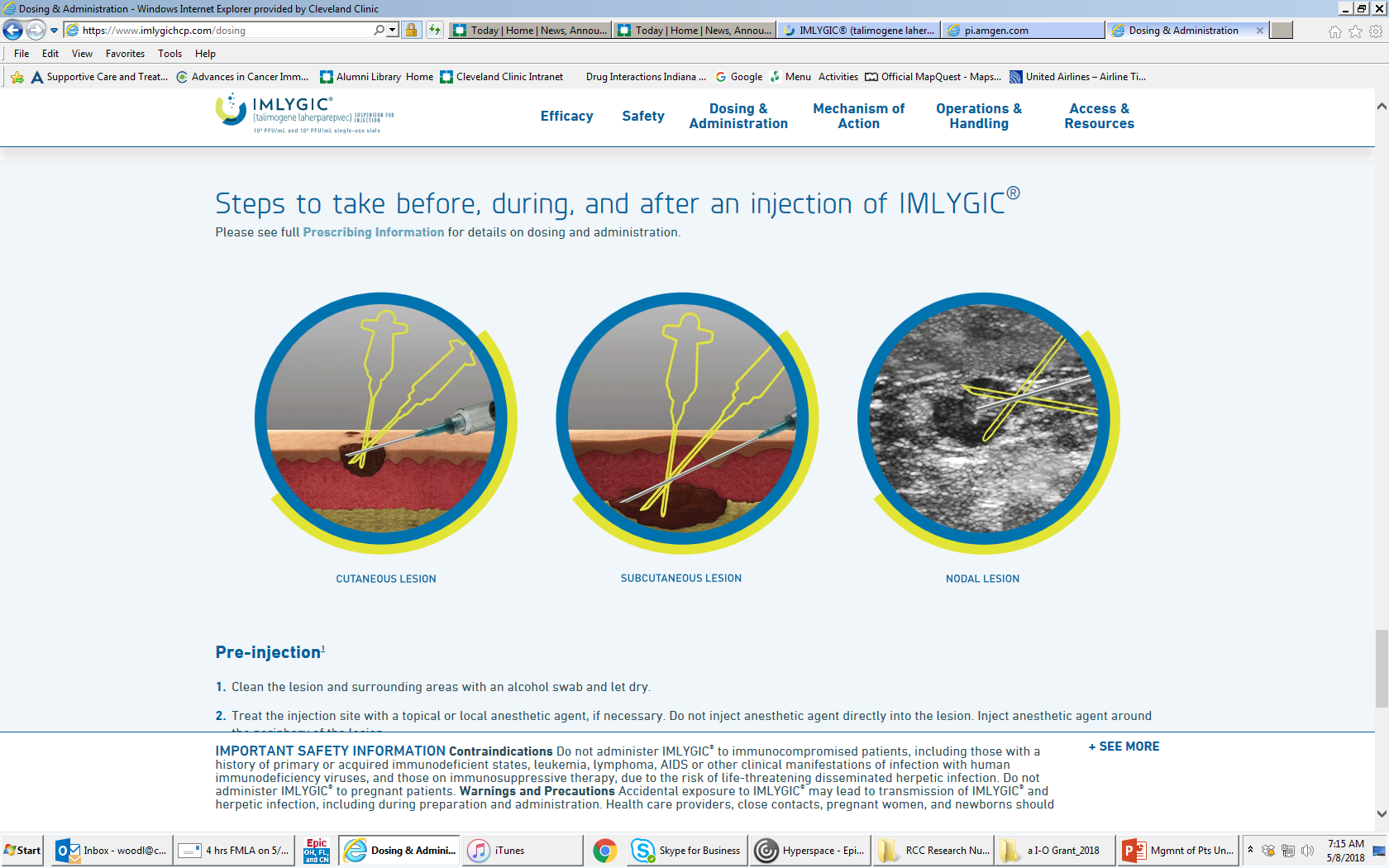 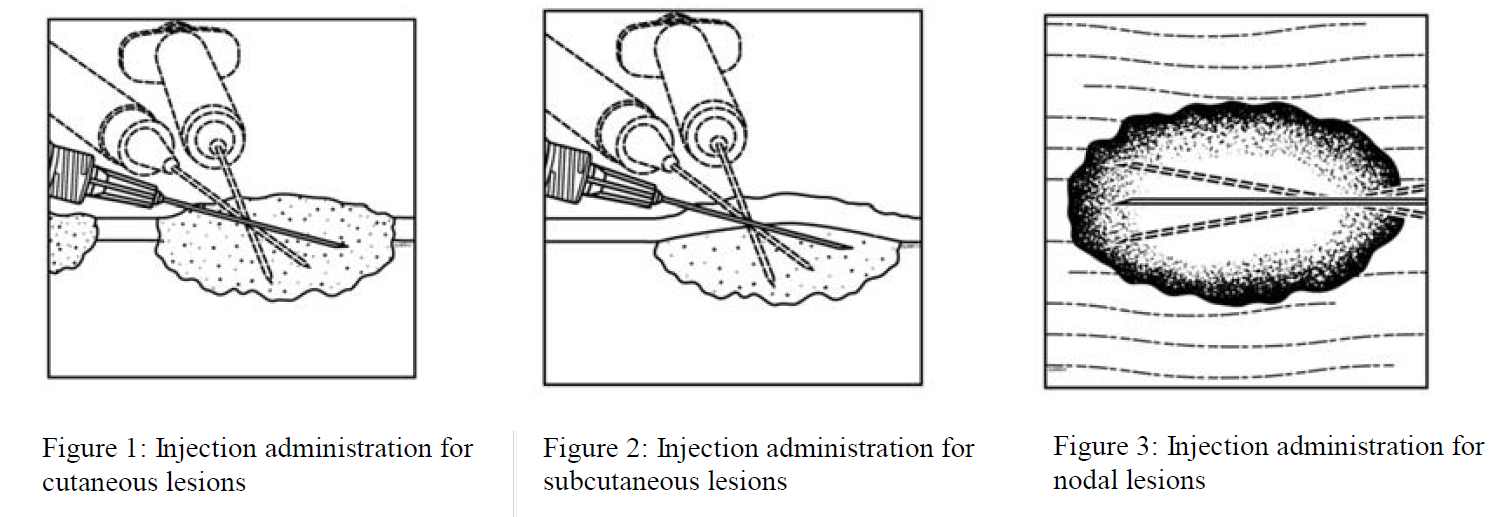 Talimogene Laherparepvec PI. 2015. Available at https://www.fda.gov/downloads/BiologicsBloodVaccines/CellularGeneTherapyProducts/ApprovedProducts/UCM469575.pdf.
Talimogene Laherparepvec (T-VEC): Injection Volume Based on Tumor Size
The number of vials and concentration are dependent on the number and size of injectable lesions. 
Total volume of T-VEC injection for each lesion should be determined by chart below.
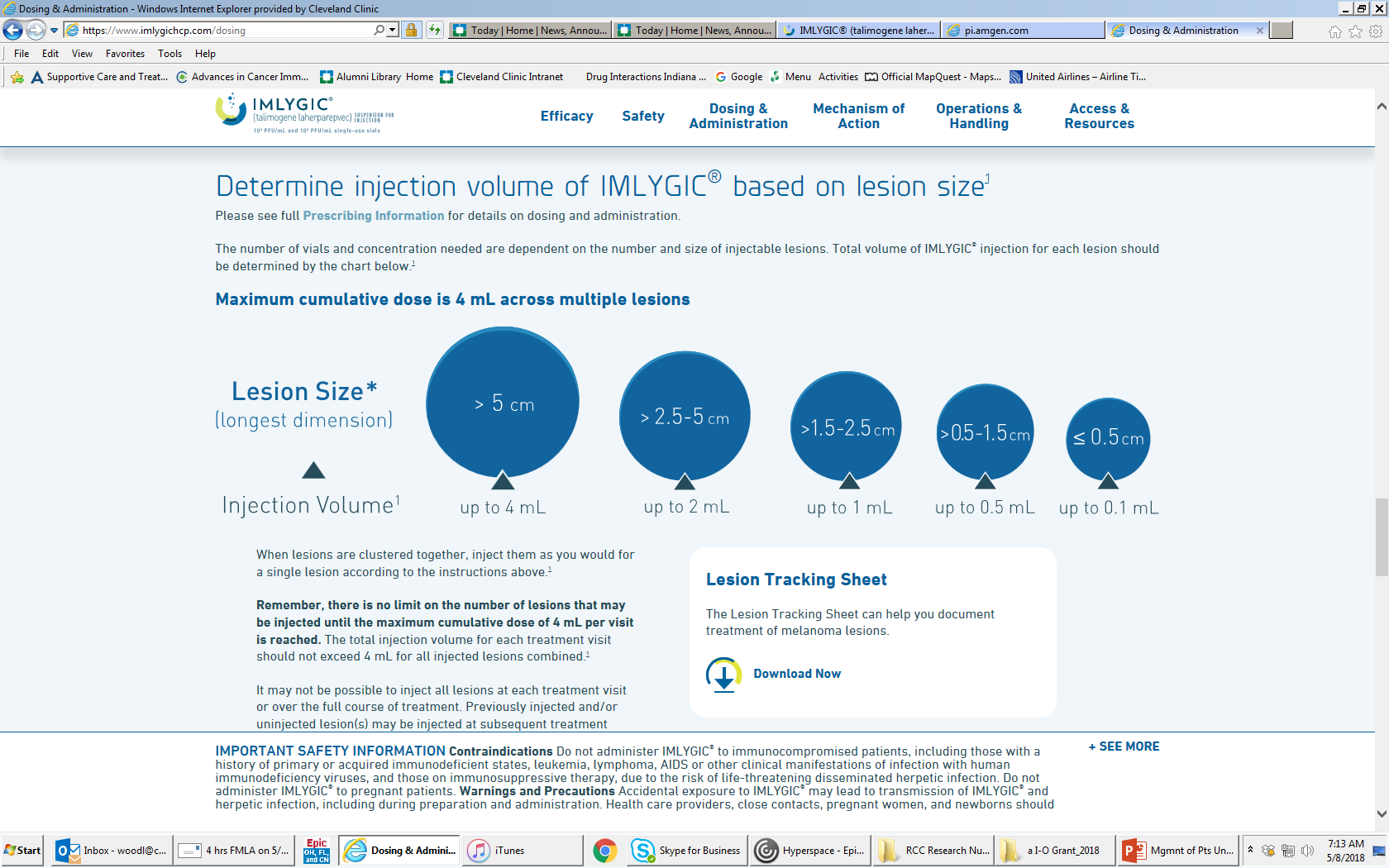 Lesion size
Injection volume
Talimogene Laherparepvec PI. 2015. Available at https://www.fda.gov/downloads/BiologicsBloodVaccines/CellularGeneTherapyProducts/ApprovedProducts/UCM469575.pdf.
Audience Response Question
Patients receiving oncolytic viral therapy need to receive education about which of the following?
Treatment-specific therapy
Early detection of irAEs
Risk of viral exposure
All of the above
[Speaker Notes: ANS: D]
Toxicities of Oncolytic Virus TherapyTalimogene Laherparepvec (T-VEC)
Audience Response Question
Which of the following best describes toxicities relating to immunotherapies?
They are related to specific drug classes
They are therapy-specific
The severity and frequency varies with different cancers
All of the above
[Speaker Notes: ANS: d]
Understanding Toxicities and irAEs
Class toxicities
PD-1 and PD-L1 inhibitors
CTLA-4 inhibitors
Therapy-specific toxicities
CAR-T cell therapy
BiTES
Oncolytic virus therapy
Emergence in different cancers
Incidence and severity of irAEs varies between cancers
Patient Education Overview
General education for patients receiving immunotherapy
Treatment-specific education
Tools to facilitate early detection and rapid communication regarding treatment and irAEs
Patient Education
Education prior to initiation of treatment
Treatment plan
Treatment-specific education
Mechanism of action
How immunotherapy is different from chemotherapy
Potential side effects
Focus on early communication with oncology team
Side effects can be subtle
Side effects can develop at any time
Patient Education: CAR-T cell Therapy and BiSpecific T-cell engagers
Signs and symptoms of CRS
Awareness of temporary memory and coordination problems, sleepiness, confusion, weakness, dizziness, and potential for seizures
Halton E et al. Clin J Oncol Nurs. 2017;21(suppl):35-40.
Smith LT, Venella K. Clin J Oncol Nurs. 2017;21(suppl):29-34.
Patient Education: Vaccine Therapy
Mechanism of action
Administration
Injection directly into the tumor
Treatment plan
2 injections 3 weeks apart
Injections every 2 weeks 
Risk of exposure
Injected virus can spread to other areas of your body or to others with direct contact to injection site, dressings, or body fluids
Rubin K. Clin J Oncol Nurs. 2017;21(suppl):7-10.
Seery V. Clin J Oncol Nurs. 2017;21(suppl):76-86.
Hoffner B et al. Onc Nurs Forum. 2016;43:219-226.
Patient Education: Vaccine Therapy
Injection site care
Avoid touching or scratching treatment sites
Keep treatment site covered with airtight and watertight dressings for at least 1 week
Until treatment site is no longer weeping or oozing
Replace loose dressing immediately
Discard dressings in a sealed plastic bag
Notify oncology team immediately
Pain, burning, or blister around mouth, fingers, ears, or genitals
Eye pain, photophobia, eye drainage, blurry vision
Extreme fatigue or confusion
Rubin K. Clin J Oncol Nurs. 2017;21(suppl):7-10.
Seery V. Clin J Oncol Nurs. 2017;21(suppl):76-86.
Hoffner B et al. Onc Nurs Forum. 2016;43:219-226.
Tools to Facilitate Early Detection and Rapid Communication
Patient education
Written information
Verbal review of written information
Contact information sheet for patient
Oncologist office phone number
Nurse phone number
Number to call after hours and holidays
Immunotherapy Wallet Card
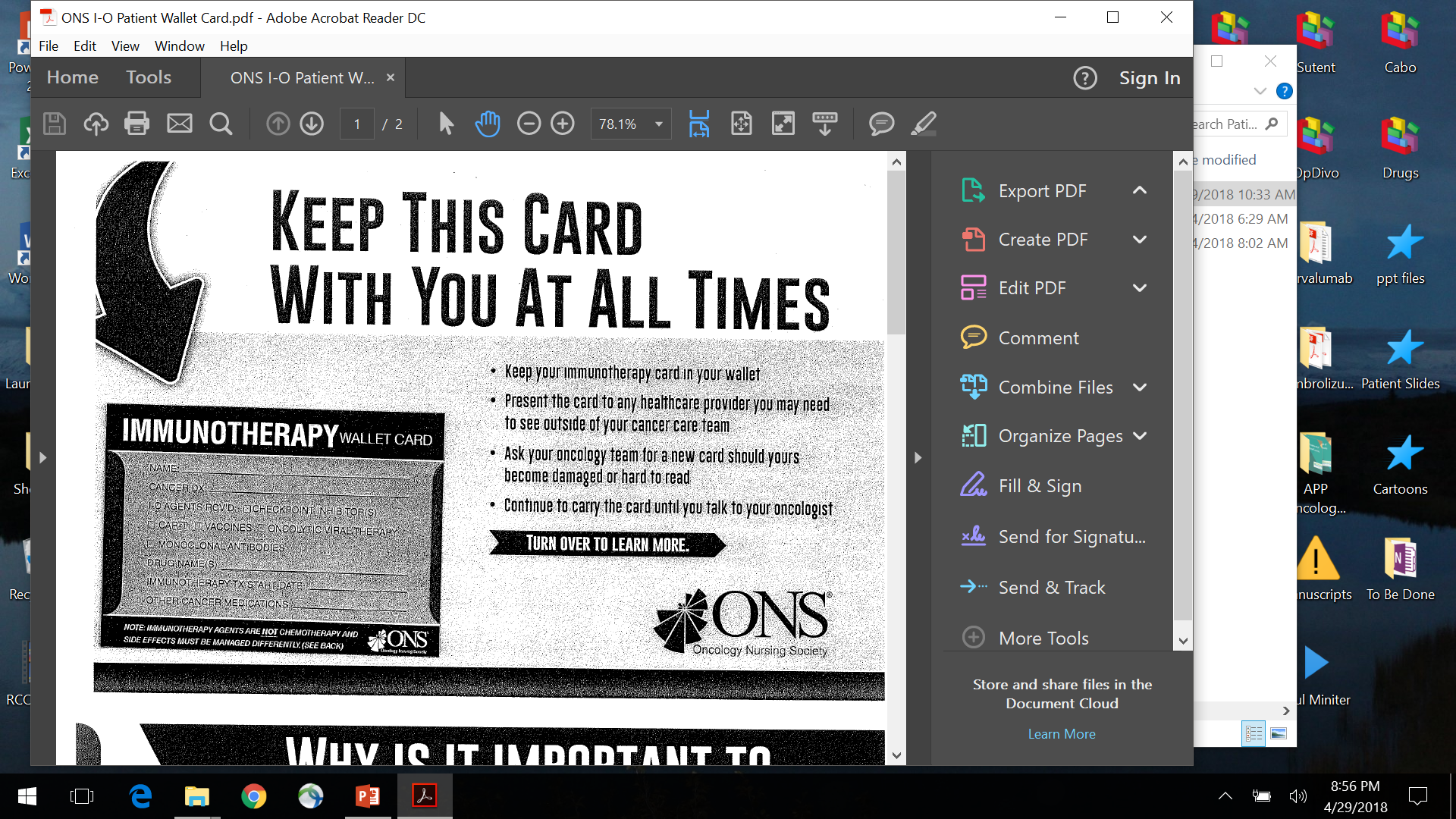 Patient Education Sheet
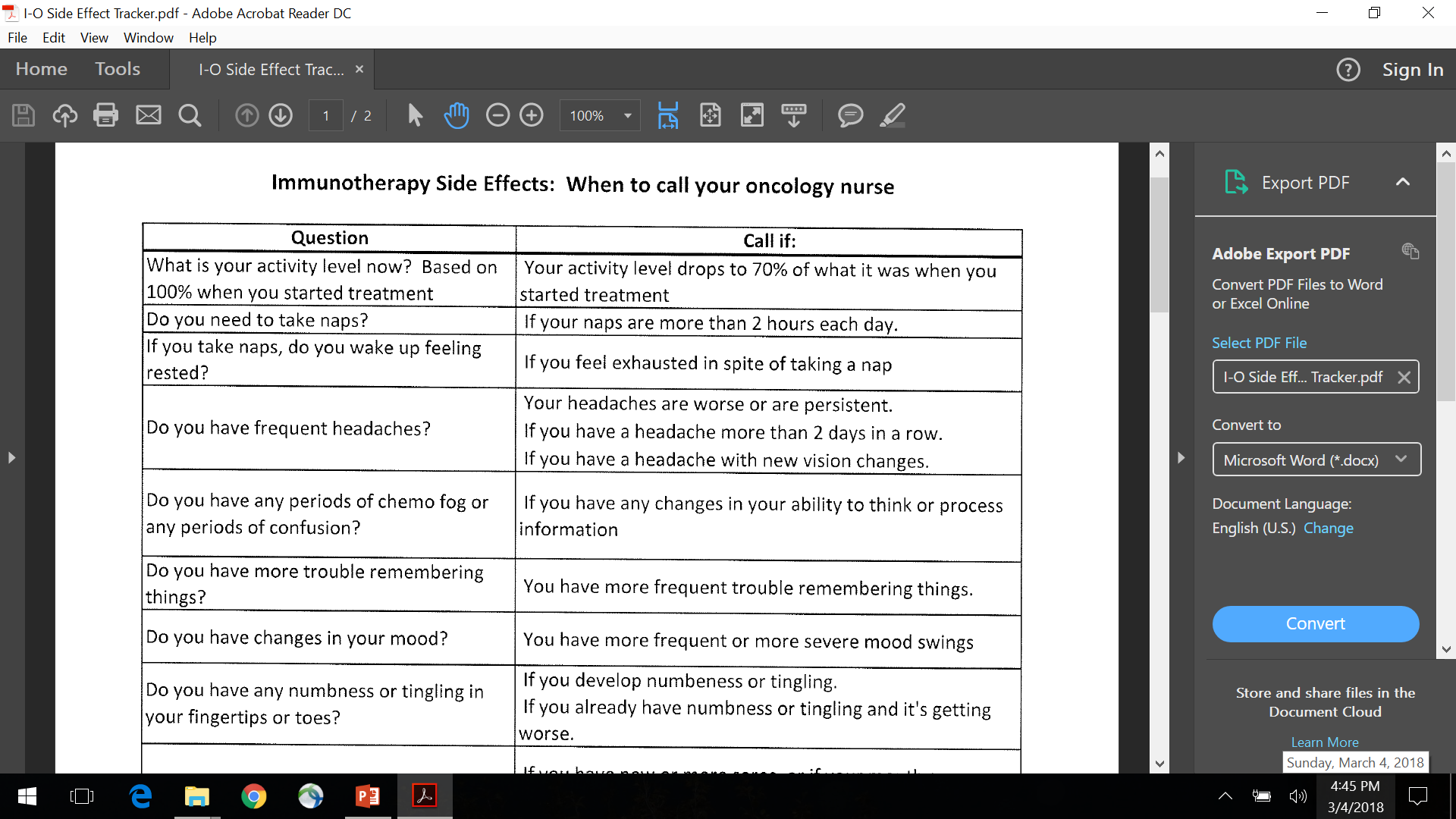 Source: Laura Woods, RN, MSN, OCN
Nursing Assessment Sheet
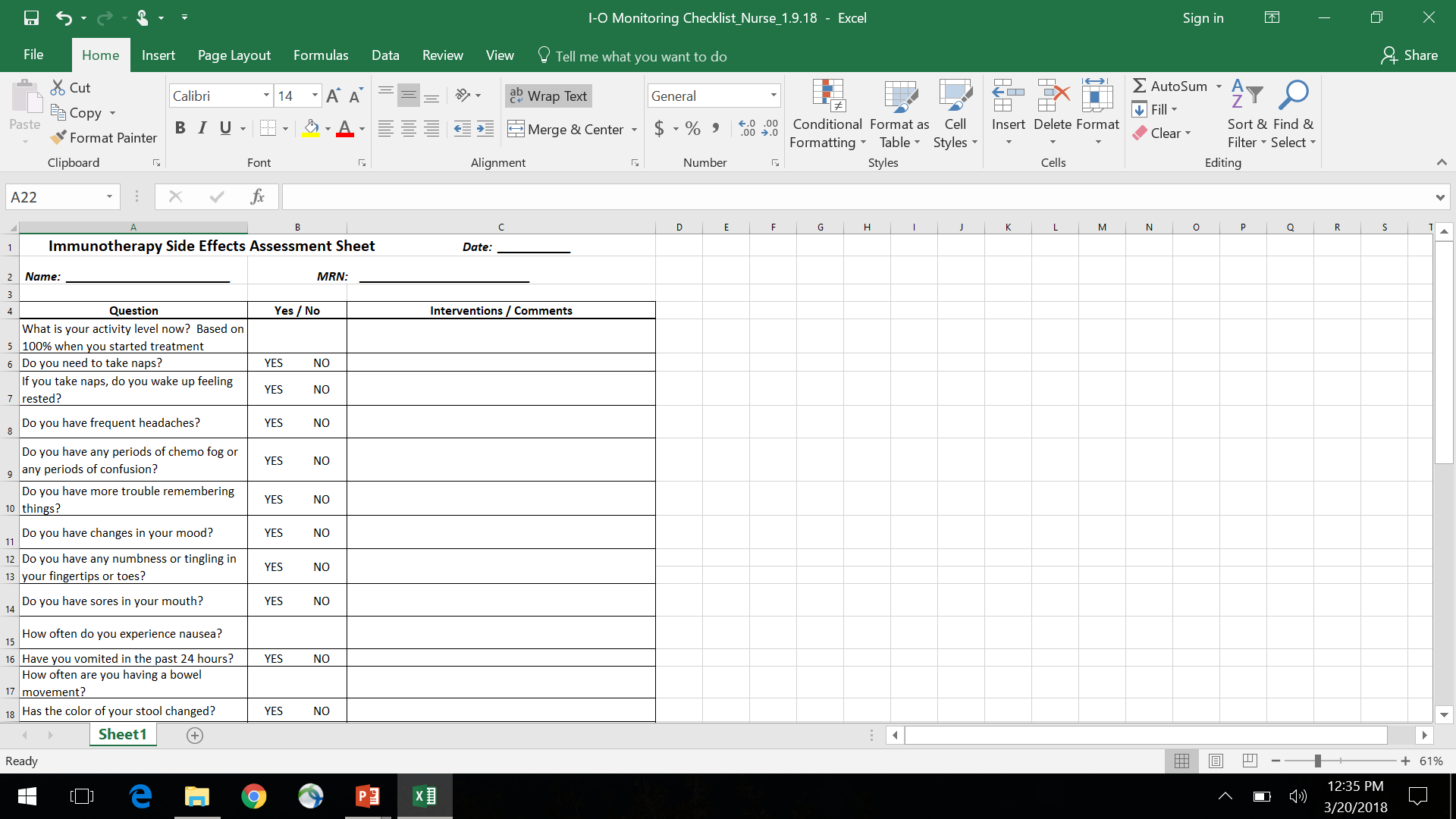 Source: Laura Woods, RN, MSN, OCN
Chart Documentation
Cycle 1 Atezolizumab 2/3/17
Atezolizumab held 4/28/17
Prednisone since 4/28/17
Prednisone 60mg 4/28 – 4/30
Prednisone 40mg 5/1 – 5/7
Prednisone 30mg 5/5 – 5/7
Prednisone 20mg 5/8 – 5/11
Prednisone 10mg 5/12 – 5/25
Atezolizumab restarted 5/19/17
Prednisone 7.5mg  5/26 – 6/29
Prednisone 5mg  6/30 – 7/6 
Prednisone 4mg 7/7 – 8/5
Lab and Treatment Tracker
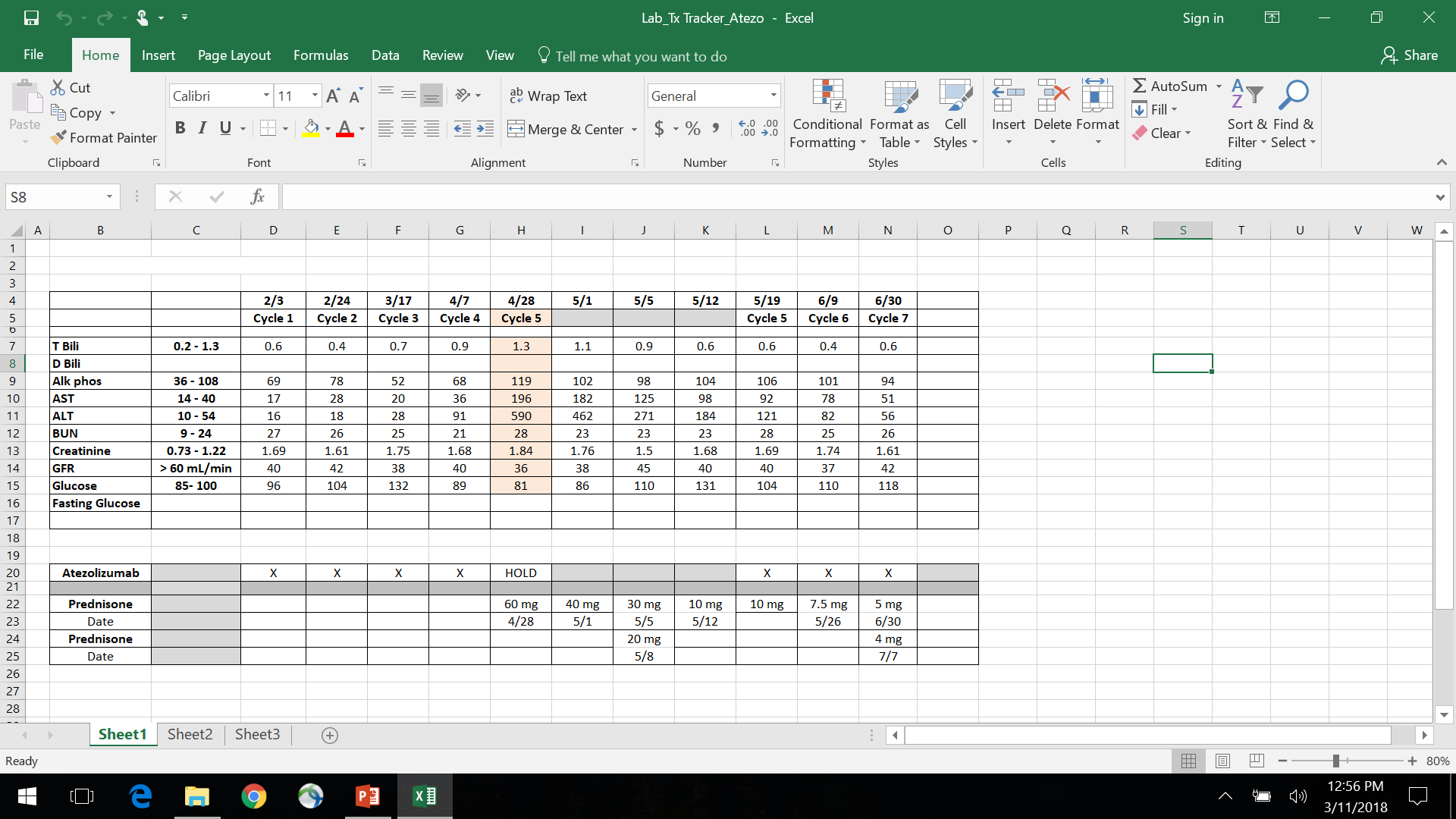 Source: Laura Woods, RN, MSN, OCN
Management of Patients Undergoing Immunotherapy Treatments
Advances in therapeutic strategies continues to transform the landscape of cancer treatment
Oncology nurses must expand their knowledge and expertise to meet these advances and the needs of our patients and their loved ones
Take-Home Points
Patient and caregiver education is critical to improve early awareness and intervention for adverse events
Ongoing assessment of irAEs must be incorporated into long-term and survivorship plans